Examining the Relationship between Physical Activity and Blood Pressure in College Men and Women
Courtney Yacovelli, BS and Jesse Stabile Morrell, PhD
Department of Agriculture, Nutrition, and Food Systems
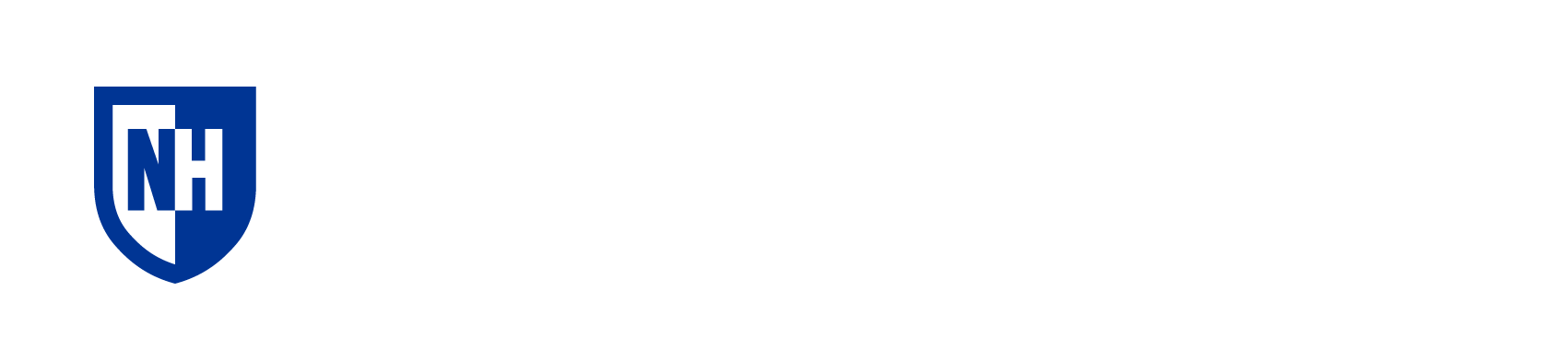 Introduction
Percent of Participants in Each Blood Pressure Category
Percent of Participants Meeting Physical Activity Recommendations
Demographics
Daily Activity Levels in College Students
Physical activity (PA) in college students is essential for overall health and wellbeing. Studies show that PA is related to improved GPA and academic scores.1 PA is also associated with predicted depression in males specifically.2 Also, college students who have increased PA levels are less likely to report poor mental health than students who don’t meet physical activity recommendations.3 Barriers to PA in college students include lack of time and inconvenient schedules.4 In terms of BP, male college students show higher prevalence of hypertension (HTN) compared to female counterparts, which can be related to a high sodium diet.5
* = proportional difference between genders (p<0.05)
Key Findings
Objective
Vigorous
Moderate
Strength Training
More males had HTN than females (36% vs. 14.7%, p<0.001)
Less males vs. females had Normal BP (31.6% vs. 76.1%, p<0.001)
Diastolic BP was lower in those who met strength training in men and women (all p<0.05) 
Diastolic BP was lower in women that met recommendations for vigorous activity (p<0.05)
Diastolic BP was higher in men who met daily step recommendations (p<0.05)
Normal BP (<120/<80)
HTN Stages 1-2 (>130/>80)
Elevated BP (120-129/<80)
Vigorous
Strength Training
Daily Steps
Moderate
To compare physical activity measurements and their relationship with BP categories between college men and women.
Mean Blood Pressure According to Those Who Meet and Do Not Meet Activity Recommendations
* = differences between those who did and didn’t meet recommendations
Methods
*
*
Data were collected after written consent from 2015-20 through the College Health and Nutrition Assessment Survey (CHANAS), an on-going, cross-sectional study (n=1908), ages 18-24 years old (IRB #5524)
PA was self-reported via online survey; included vigorous activity, moderate activity, and strength training activity
Daily activity was measured via pedometer and 7-day step log and were categorized: low active (<7500 steps/day), somewhat active (7500-9999 steps/day), active (10,000-12,500 steps/day), and highly active (>12,500 steps/day) 
BP was categorized based on AHA criteria6: Normal (<120-<80), Elevated (120-129/<80), and HTN Stages 1-2 (>130/>80)
Differences were evaluated via ANCOVA; covariates included age, BMI, athlete status, race, living situation, major, and smoking status
Significance was set at p<0.05
Vigorous
Strength Training
Daily Steps
Strength Training
Moderate
Daily Steps
Vigorous
Moderate
Conclusion
Many students, especially males, had elevated BP and/or HTN. Increased activity levels were linked to lower diastolic BP. Education related to lifestyle behavior changes to improve BP may be important for young adults and their long-term health.
*
*
Daily Steps
Vigorous
Moderate
Strength Training
Strength Training
Moderate
Vigorous
Daily Steps
References
Acknowledgements
Al-Drees A, Abdulghani H, Irshad M, Bagays AA, Al-Zhrani AA, Alshammari SA, et al. Physical activity and academic achievement among the medical students: A cross-sectional study. Med Teach. 2016;38:S66-S72
Cahuas A, He Z, Zhang Z, Chen W. Relationship of physical activity and sleep with depression in college students. J Am Coll Health. 2020;68(5):557-564
VanKim NA, Nelson TF. Vigorous physical activity, mental health, perceived stress, and socializing among college students. Am J Health Promot. 2013;28(1):7-15
Blake H, Stanulewicz N, Mcgill F. Predictors of physical activity and barriers to exercise in nursing and medical students. J Adv Nurs. 2017;73(4):917-929.
Kamara K, Wilson OWA, Papalia Z, Bopp M, Bopp CM. Comparison of college student hypertension prevalence between the JNC7 and ACC/AHA diagnostic criteria. Int J Exerc Sci. 2019;12(3):898-903
American Heart Association. Hypertension Guideline Resources. Understanding Blood Pressure Readings. https://www.heart.org/en/health-topics/high-blood-pressure/high-blood-pressure-toolkit-resources. Updated 2021. Accessed April 1, 2021
The New Hampshire Agriculture Experiment Station and USDA National Institute of Food and Agriculture Hatch Project 1010738
[Speaker Notes: Salt intake in males 
Key findings
Diastolic vs systolic]